ÔN TẬP VÀ ĐÁNH GIÁ
Thứ …….ngày……..tháng….. năm 2020
Tự nhiên và xã hội
Ôn tập và đánh giá chủ đề 
Cộng đông địa phương ( tiết 1)
Em đã học được gì về chủ đề Cộng đồng địa phương?
Hoạt động 1: Giới thiệu các thông tin hình ảnh về Cộng đồng địa phương?
Dựa vào gợi ý dưới đây, em hãy sưu tầm một số hình ảnh, thông tin về cộng đồng nơi em sống và chia sẻ với các bạn.
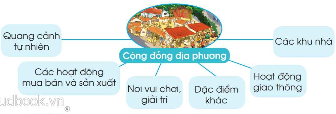 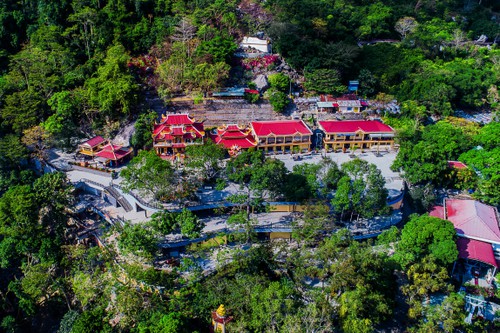 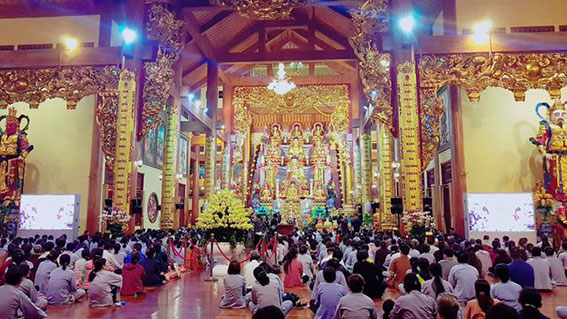 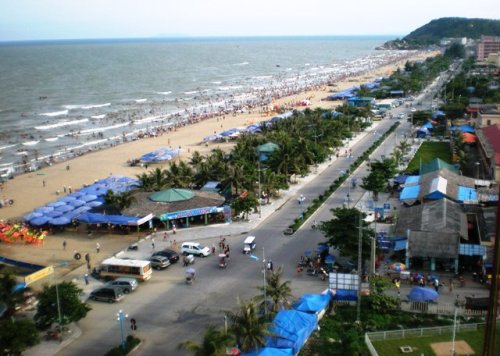 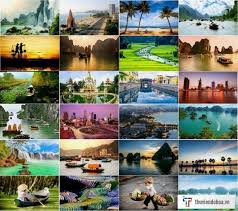 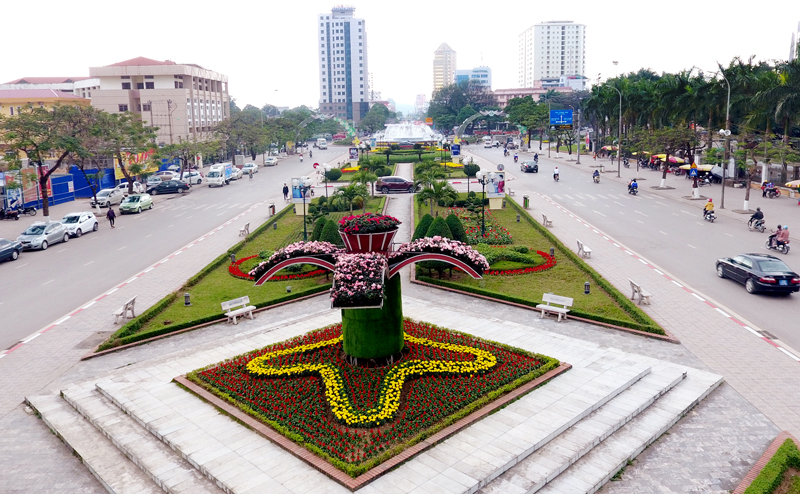 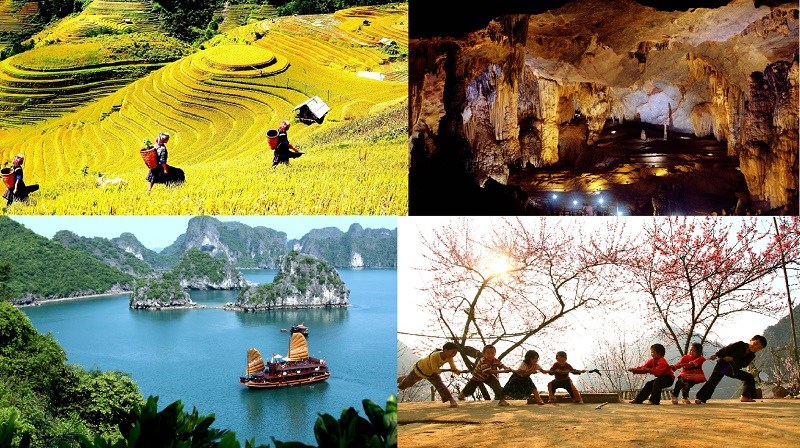 Hoạt động 2:
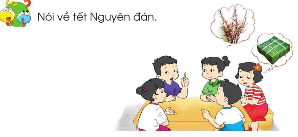 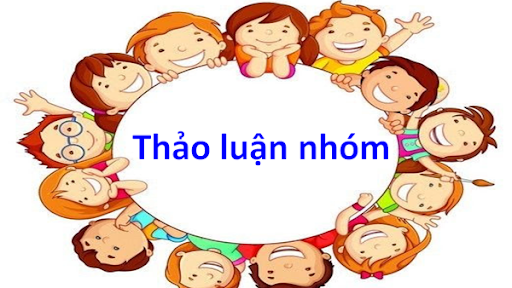 Hình ảnh tết miền nam
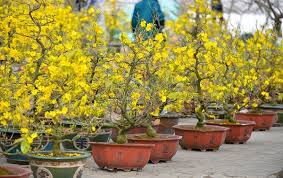 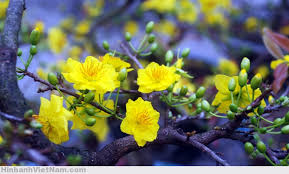 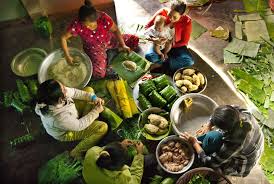 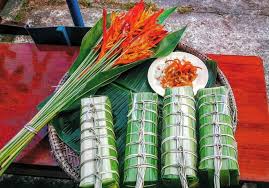 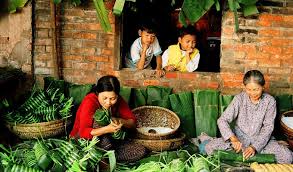 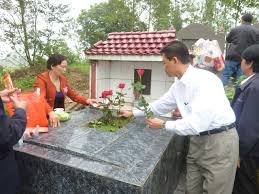 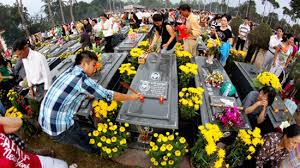 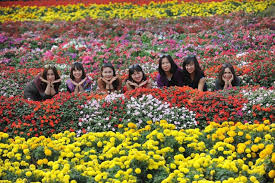 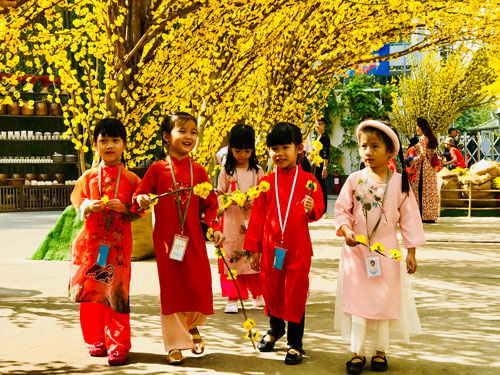 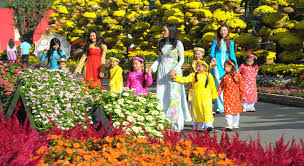 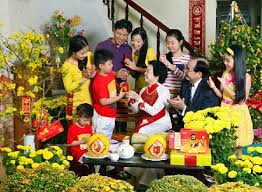 Hình ảnh tết miền bắc
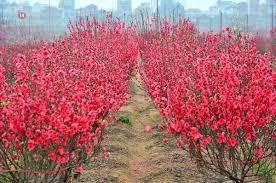 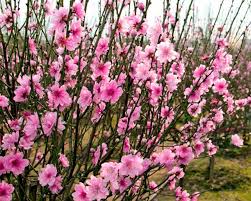 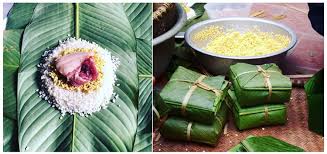 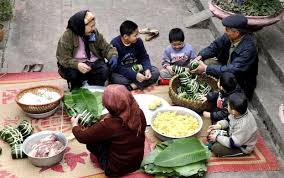 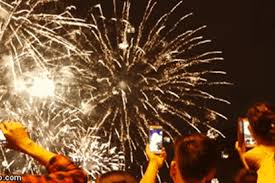 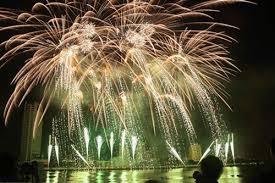 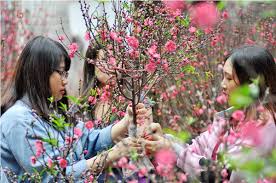 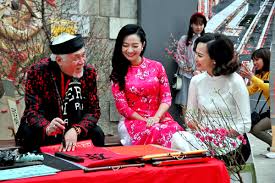 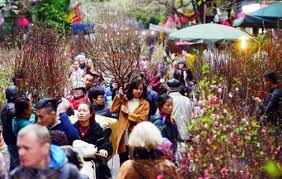 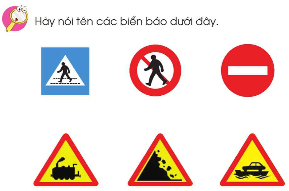 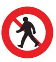 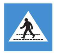 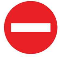 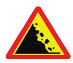 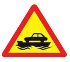 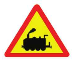 Tiết 2
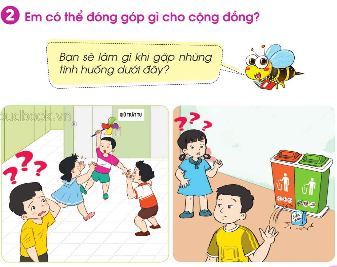 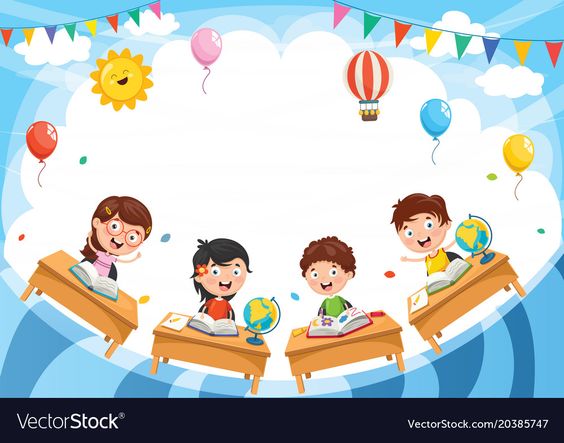 Dặn dò
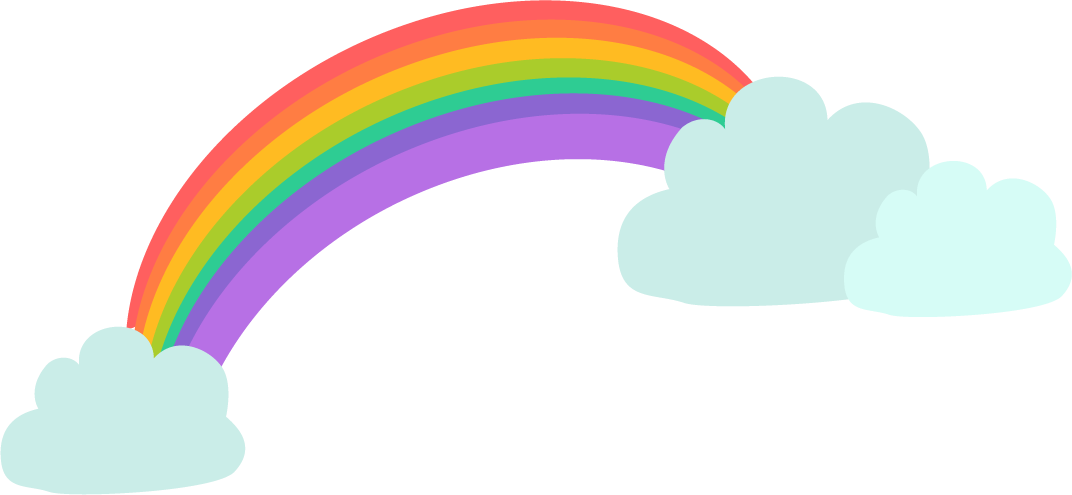 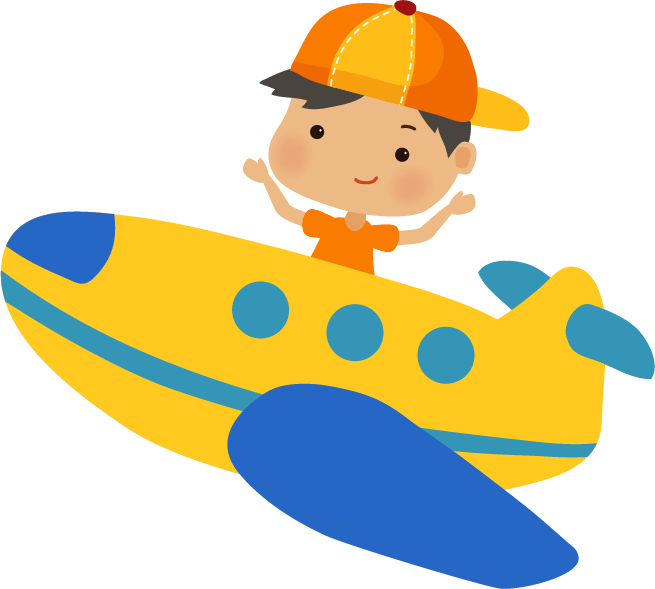 Tạm biệt và 
hẹn gặp lại!
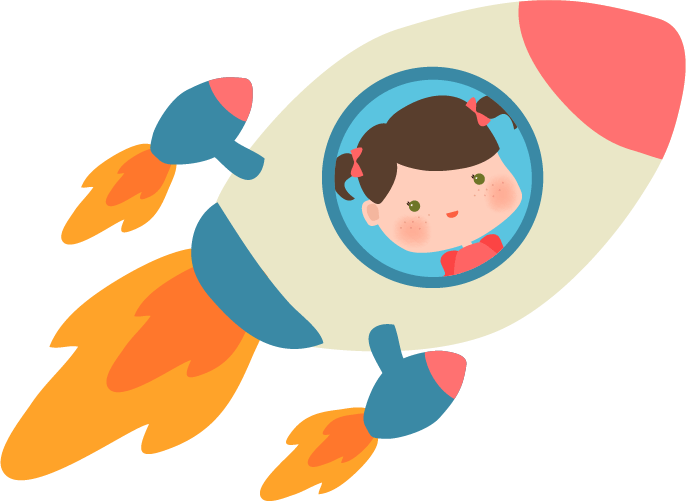 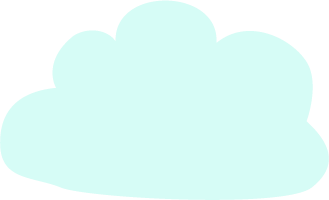 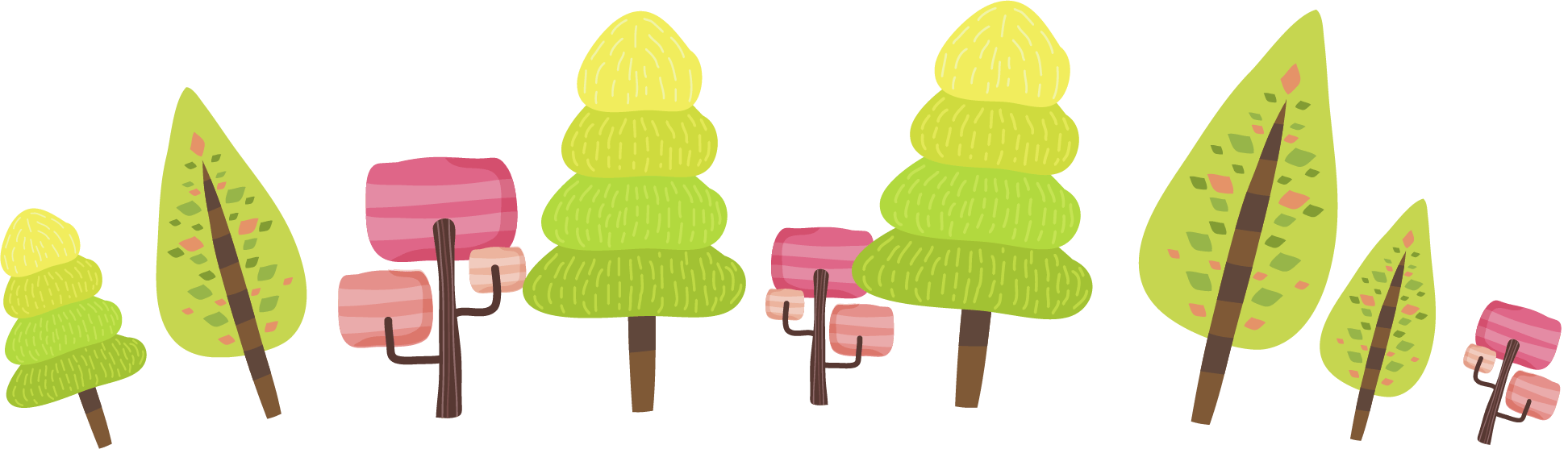 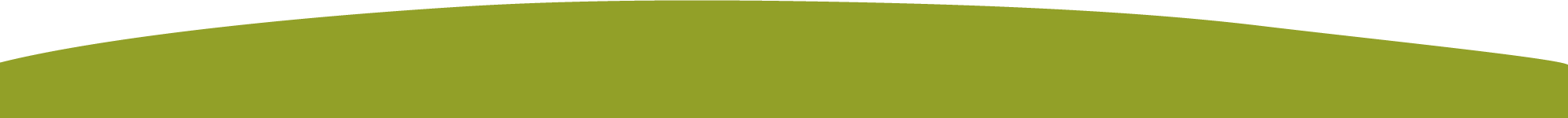